(17,01,1706—17,04,1790)
Benjamin Franklin
Origin
Father Joseph Franklin Benjamin Franklin was born in the town of Acton in Northamptonshire.
Mother  Benjamin Franklin Ebien Folher born in the town of Nantucket Massachusetts.
Benjamin Franklin
Views
At the core the political views of Benjamin Franklin lay concept of natural and inalienable rights, which he attributed to life, liberty, property.
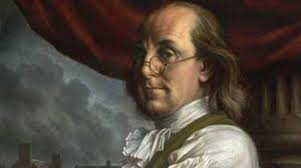 As a scientist, he was a prominent figure in the history of physics, making discoveries in the field of electricity. As a political writer and activist he more than any other was the author of the idea of ​​the American nation.
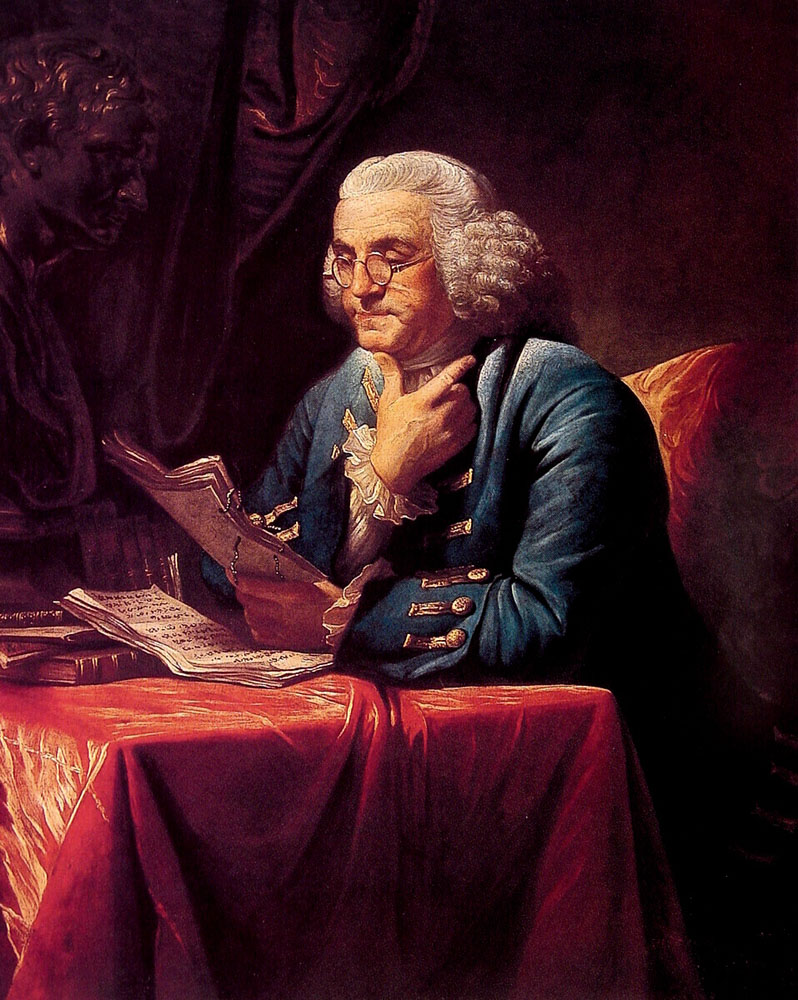 Inventions
The most prominent inventions are: earth electrode, explaining the principle of the Leyden jar, use an electric spark to ignite the dust
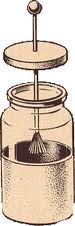 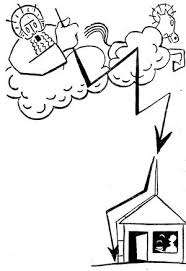 Leyden jar
earth electrode
Glory
Benjamin Franklin pictured on the U.S. $ 100 banknote
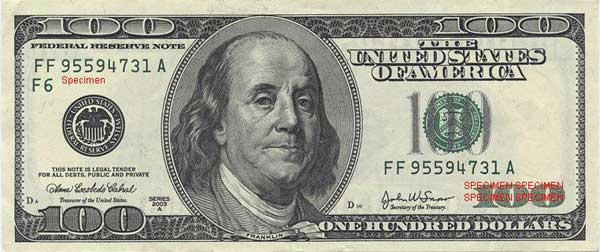 Thank you